Работа социального педагога в школе
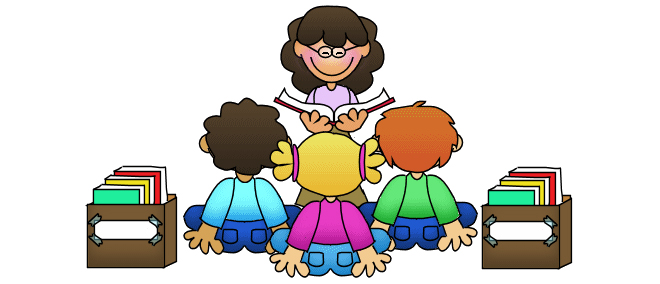 Выполнил педагог внеурочной деятельности и воспитатель ГПД
 Болотовская Алиса
Актуальность работы социального педагога вшколе в современных условиях
Социальный педагог - ключевая фигура в школе, призванная объединить усилия семьи, школы, общественности, для оказания помощи ребёнку.





Проблема развития социальной педагогики в России очень актуальна. Официально профессия «социальный педагог» появилась в нашей стране лишь около десяти лет назад.
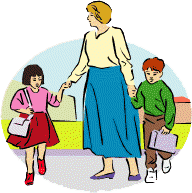 В настоящее время для введения ставок социальных педагогов в штатное расписание имеется необходимая нормативная база. В соответствии со статьёй 55 закона «Об образовании» ставка социального педагога - организатора, как и социального педагога, составляет 36 часов педагогической работы в неделю. Отпуск 36 рабочих дней или 42 календарных дня (Постановление Правительства РФ от 13 сентября 1994 г. № 1052).
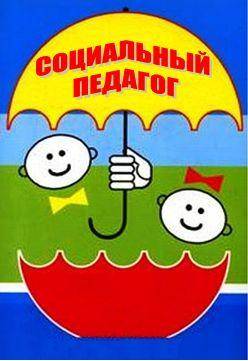 основные должностные обязанности социального педагога
организует воспитательную работу в классе
Изучает психолого-педагогические особенности личности и её микросреды
оказывает социальную помощь и поддержку обучающимся и воспитанникам
выступает посредником между личностью и образовательным учреждением, семьёй, средой, органами власти
Способствует реализации прав и свобод обучающихся
Создаёт условия для развития талантов

Взаимодействует с учителями, родителями
основные направления
Оказание материальной помощи (денежная, патронат, пособия и льготы, помощь в быту);
Организация социальной заботы (работа с людьми, подбор сотрудников, проверка, пропаганда лучшего опыта);
Влияние на человека
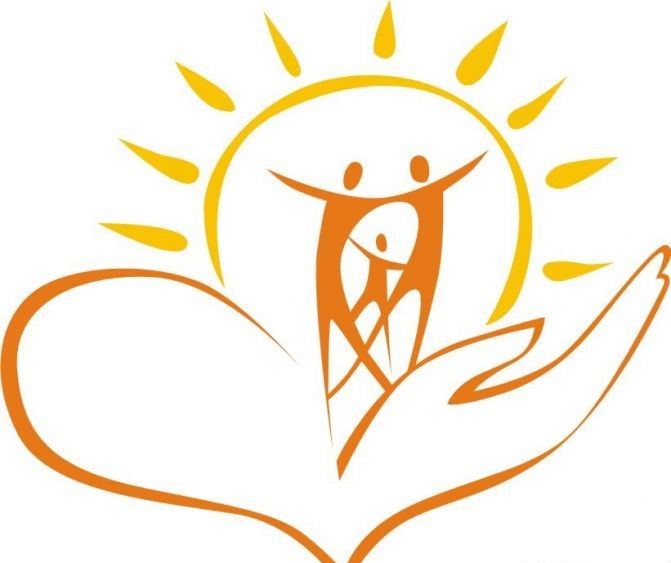 Сегодня более 50% подростков, совершающих преступления, из неполной семьи; более 30% детей с психическими отклонениями росли без отца
в России 4 млн. беспризорных,
 6 тыс. преступлений совершено подростками, 
2 тыс. детей самоубийц, 
573 детей-сирот. 
за последние 5 лет число детей-сирот и детей-инвалидов увеличилось на 70%. 
Резко сократилось число детей, которых берут под опеку. По сравнению с 1994 г. на 50% сократилось усыновление, что влечет за собой необходимость увеличения мест в детских домах.
дети-беглецы, то в основном это подростки 15-16 лет, чаще дети из городских семей, меньше - из сельских.
Из детей, убегающих из семьи, 56,7% - девочки, 
43,3% - мальчики, 
8% из них прогуливают школу, 
17% были исключены из школы, 
5% временно бросили школу, 
69% - учились, 
1% - окончили школу. 
.Почти в 3 раза выросло число инфекционных заболеваний,
 на 10% дизентерией, 
на 15% - туберкулезом, 
на 3% - гонореей, 
в 2,7 раза - сифилисом, 
в 1,8 раза - чесоткой.
На 15% увеличилось количество детей-инвалидов до 16 лет
Содержание работы социального педагога вобразовательном учреждении
изучение психолого-медико-педагогических особенностей личности 
выявлявление интересов и потребностей, трудностей и проблем, конфликтных ситуаций, отклонения в поведении, типология семей, их социокультурный и педагогический портрет и др
диагностические методики: тесты, опросники, анкеты и др
организует и проводит консультации по вопросам прав и обязанностей, имеющихся льгот и пособий
Выявляет проблемы и трудности в сфере семьи
По исследованиям американских ученых, неполноценные дети есть в каждой седьмой семье, дети, имеющие от родимого пятна на лице до функциональных недостатков, слепоты, глухоты, замедленного умственного развития.
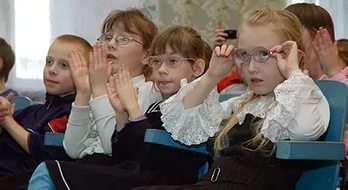 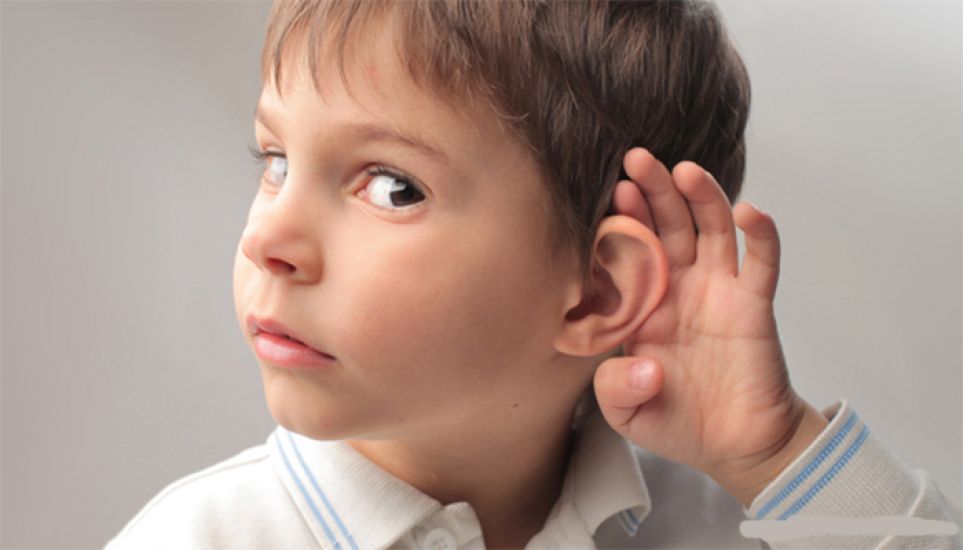 Основные функции, методы работы, документация,права и обязанности школьного социального педагога
Образовательно-воспитательная
Диагностическая
Организаторская
Прогностическая и экспертная
Организационно-коммуникативная
Охранно-защитная
Посредническая
Самообразование
Метод убеждения
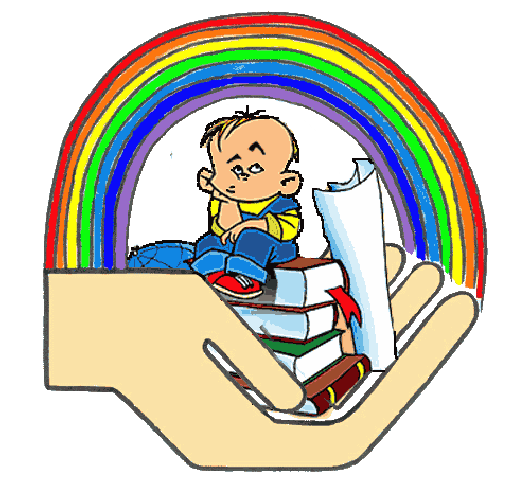 Спасибо за внимание!!!